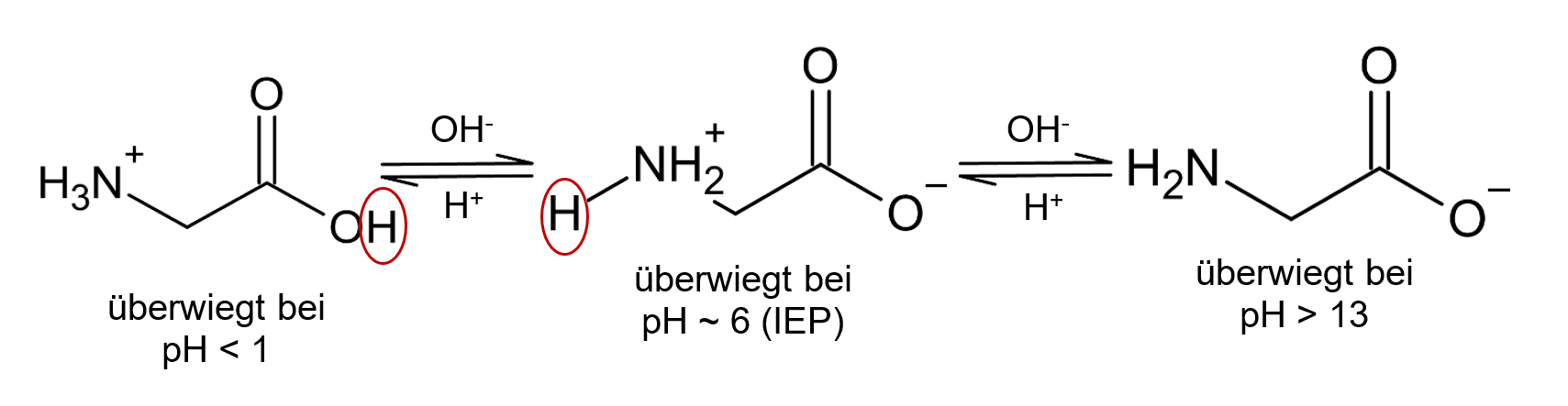 Abb. 2
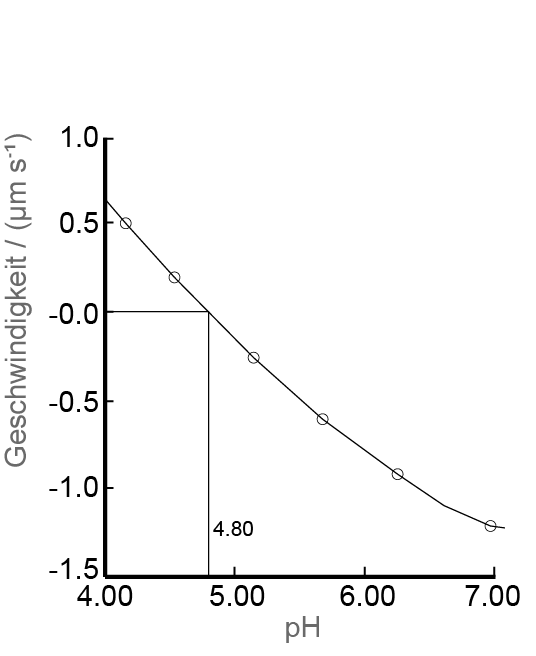 Abb. 4
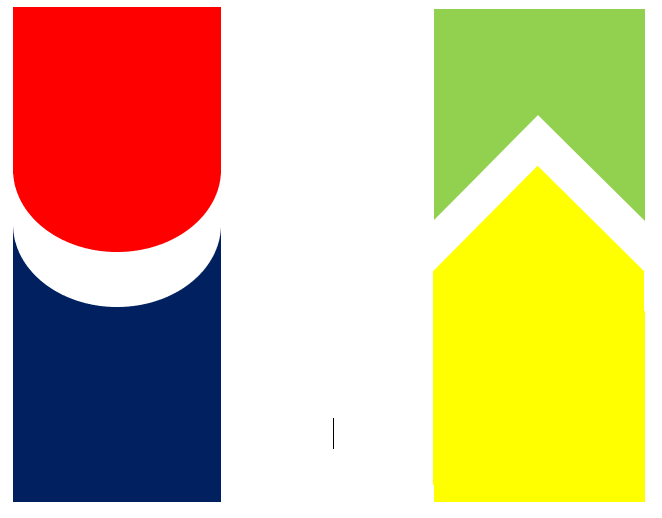 Abb. 5
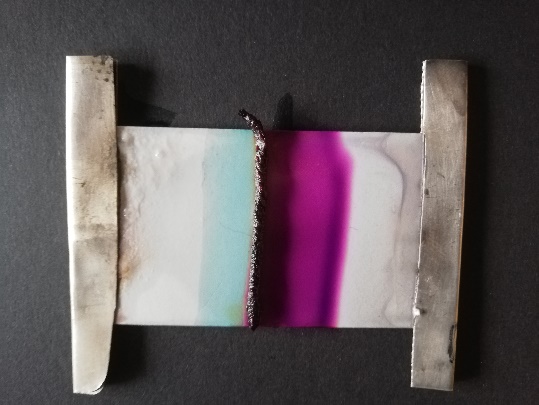 Abb. 7 (eigene Aufnahme)
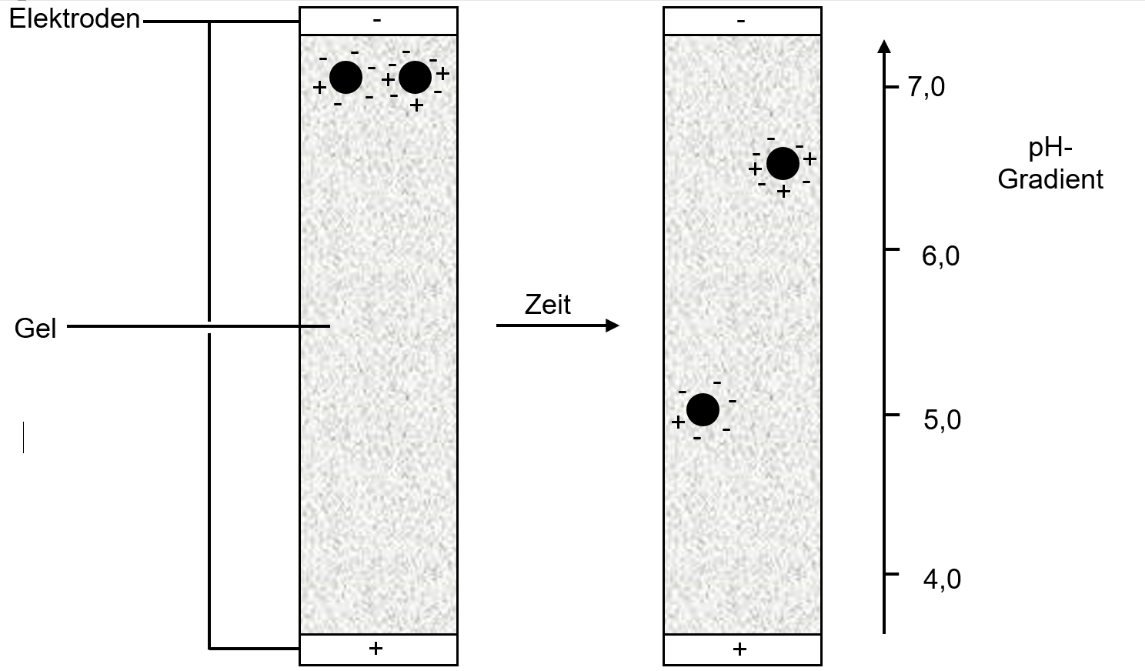 Abb. 10
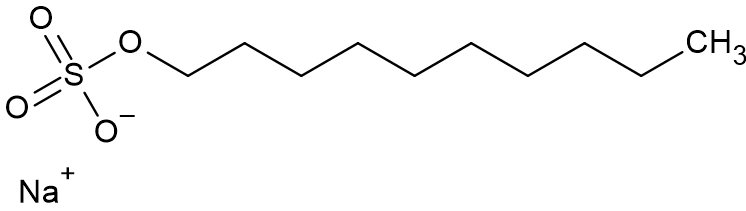 Abb. 12
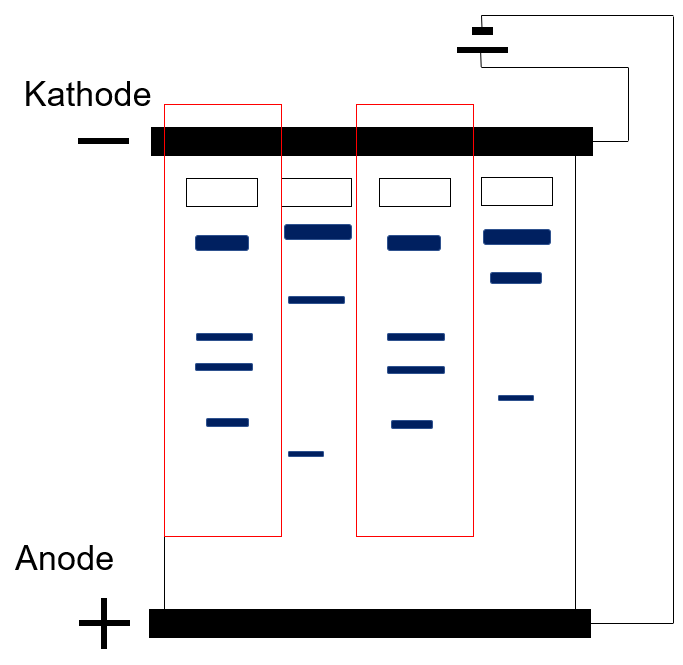 Abb. 16